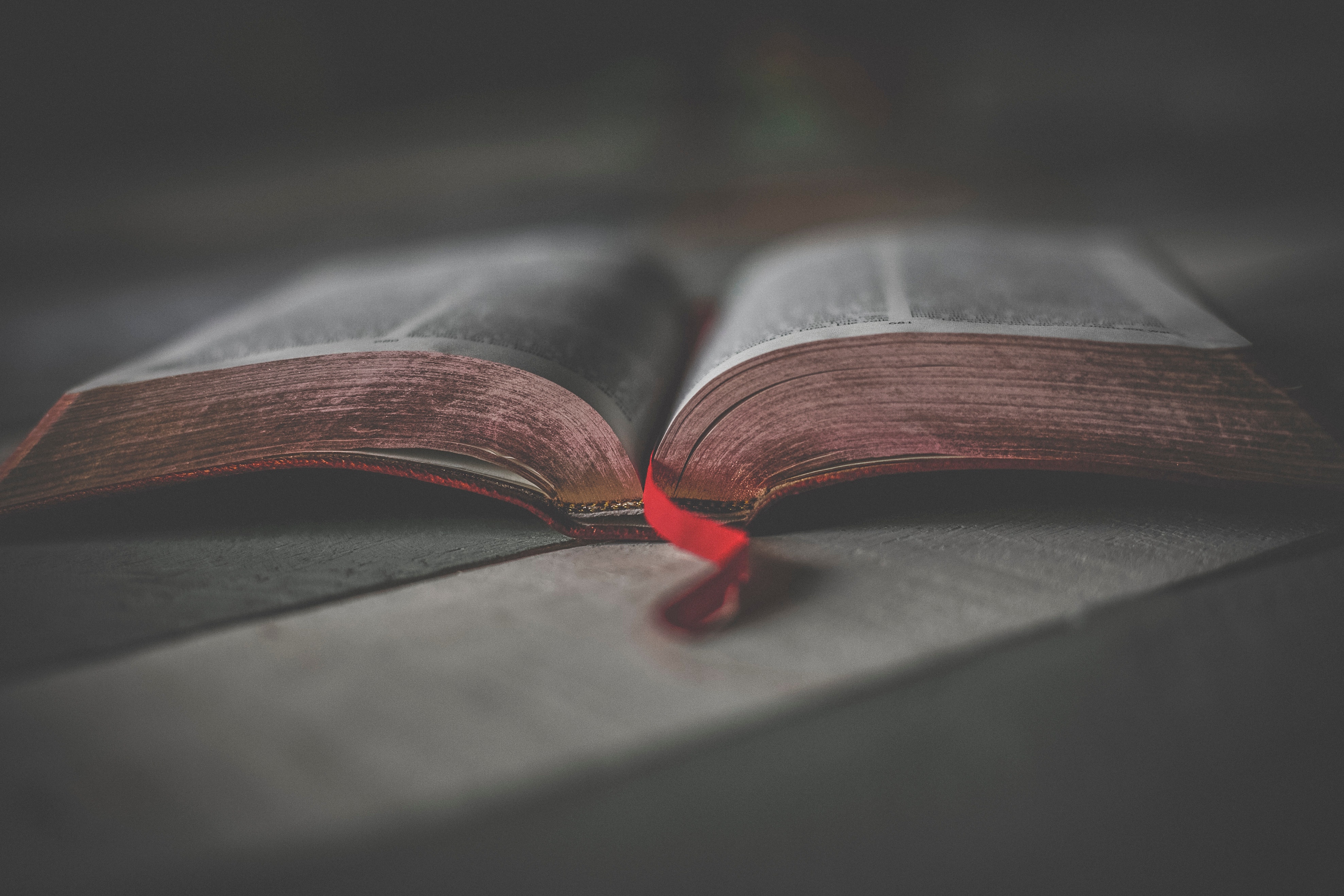 What If I Sin After I’m Saved?
Churchofchristtucson.org
What If I Sin After I’m Saved?
What Not to Do When Christians Sin: 
Don’t give up and stay in sin.                                Proverbs 24:26; 2 Peter 2:20-22
Don’t make excuses for your sin.                      Proverbs 30:20; Psalm 51:2-4
Don’t wait to correct the problem. Hebrews 3:12-14
What If I Sin After I’m Saved?
What To Do When Christians Sin: 
Confess the wrong before God.                     1 John 5:5-10
Learn from it.                                                         Isaiah 1:3; 1 Corinthians 10:5-6, 11
Teach others to abstain from it.                            Psalm 51:13; 1 Timothy 1:12-16
What If I Sin After I’m Saved?
The Blessings of Confession:
To ignore sin is welcome destruction. Psalm 32:1-6
Confession will bring healing.                        James 5:14-16
It will restore our fellowship with God. Luke 15:20-24    
It helps us to remain faithful.                           Hebrews 11:8-12
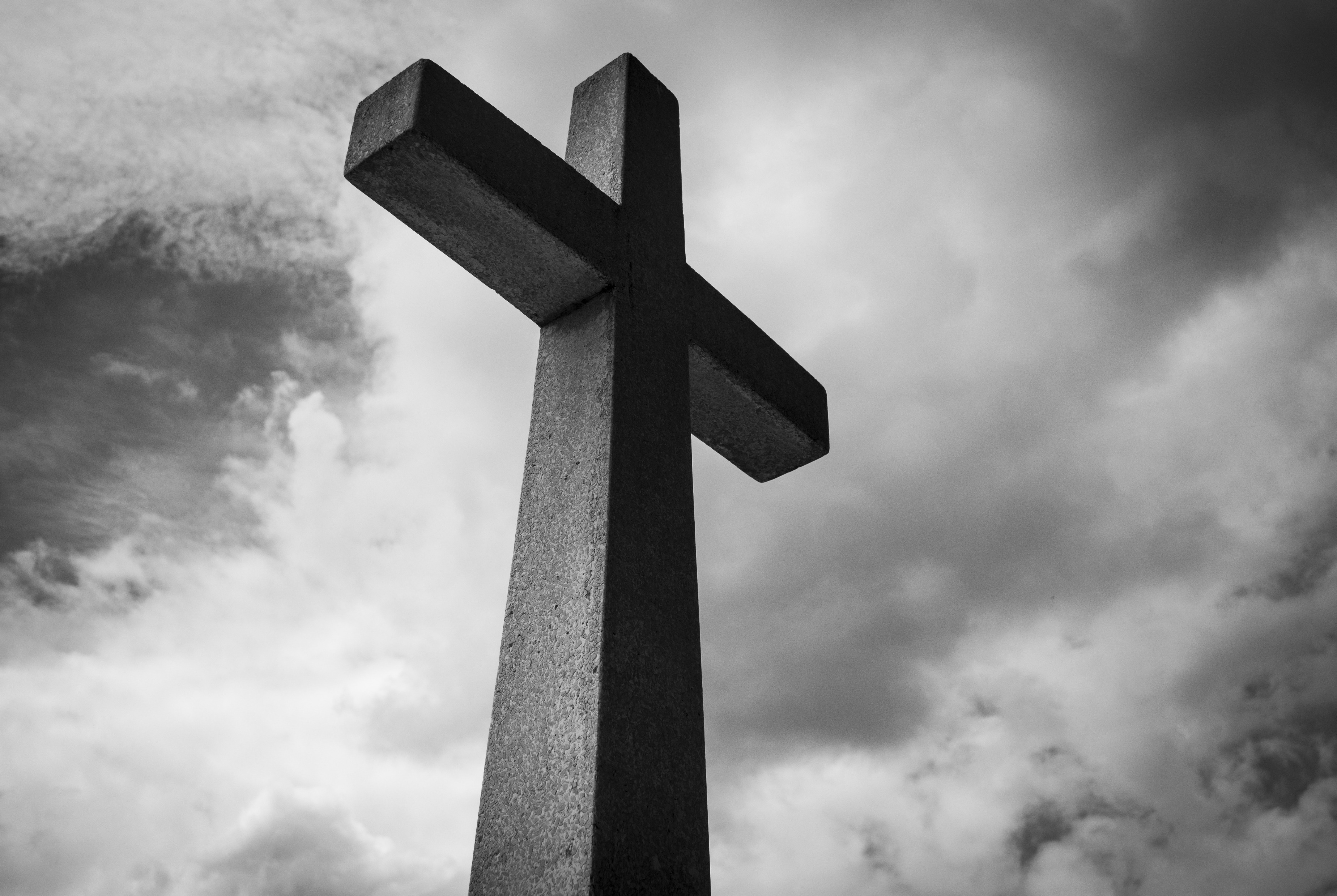 Are You Saved?